Food Safety Manager’s/Supervisor’s Course (FSMC) CANTRAC B-322-2101Request to InstructMar 01, 2023
REFERENCES
OPNAVINST 4061.4/MCO 4061.1, Food Safety Training Program

Tri-Service Food Code (NAVMED P-5010-1) 01March2019 

https://www.med.navy.mil/Navy-Marine-Corps-Public-Health-Center/Preventive-Medicine/Program-and-Policy-Support/Food-Sanitation-and-Safety/
Requirements for Teaching the Food Safety Manager’s/Supervisor’s Course 2021
APPROVAL TO INSTRUCT
BLUF
Approval to instructed is granted by the Defense Center for Public Health – Portsmouth (DCPH-P) Program Manager.
Approval will be granted if  perspective instructor meets all requirements set forth by DCPH-P Program Manager.
Perspective instructors must submit the required information via their senior Preventive Medicine Authority at their installation.
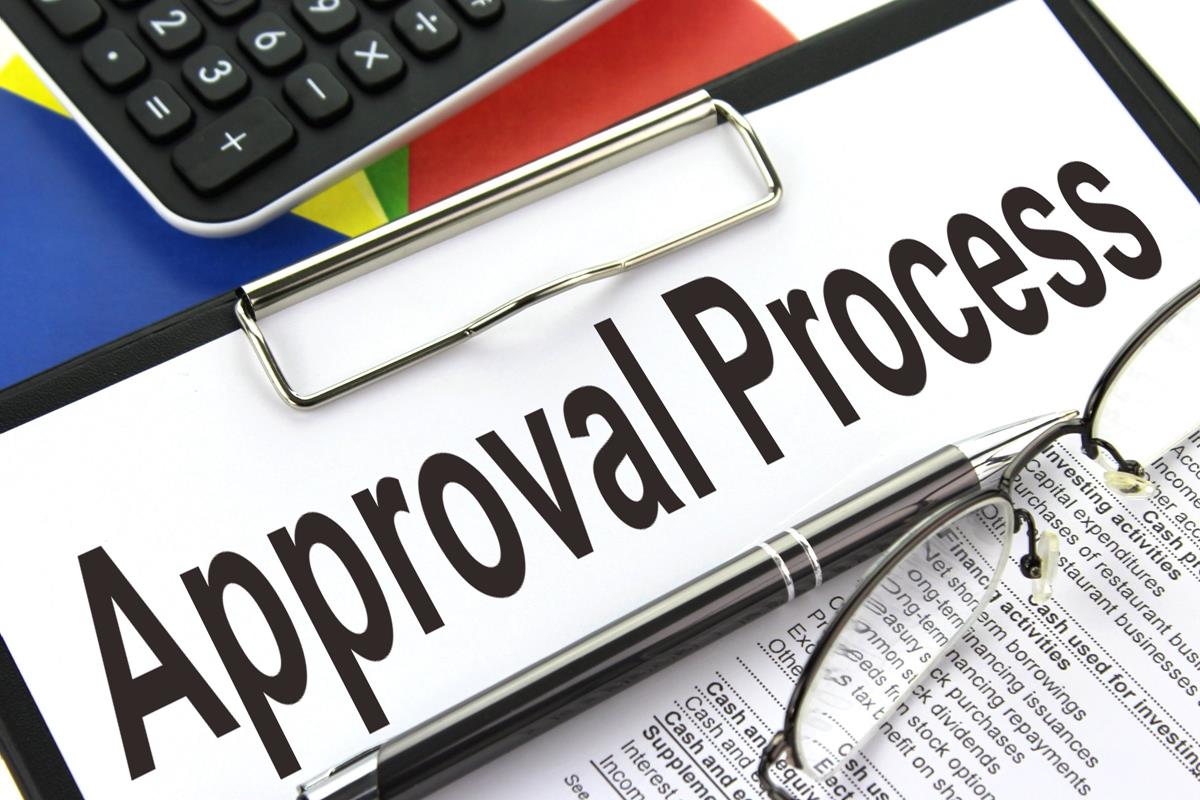 EHO/PMT/IDC assigned to a Navy Medicine facility with applicable educational background;
E4 or above with a minimum of 1 year of food inspection experience.
Successful completion of the CANTRAC B-322-2101, Food Safety Manager/Supervisor Course (FSMC)  within the previous 5 years. 
Score 90% or above on the FSMC examination.
PROSPECTIVE INSTRUCTOR MUST MEET ALL PREREQUISITES
PROSPECTIVE INSTRUCTORS MUST SUBMIT ALL OF THE FOLLOWING:
PROSPECTIVE INSTRUCTORS MUST SUBMIT ALL OF THE FOLLOWING TO:
usn.hampton-roads.navmcpubhlthcenpors.list.nmcphc-foodsafetymana@mail.mil
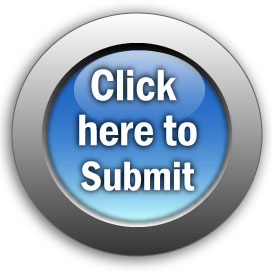 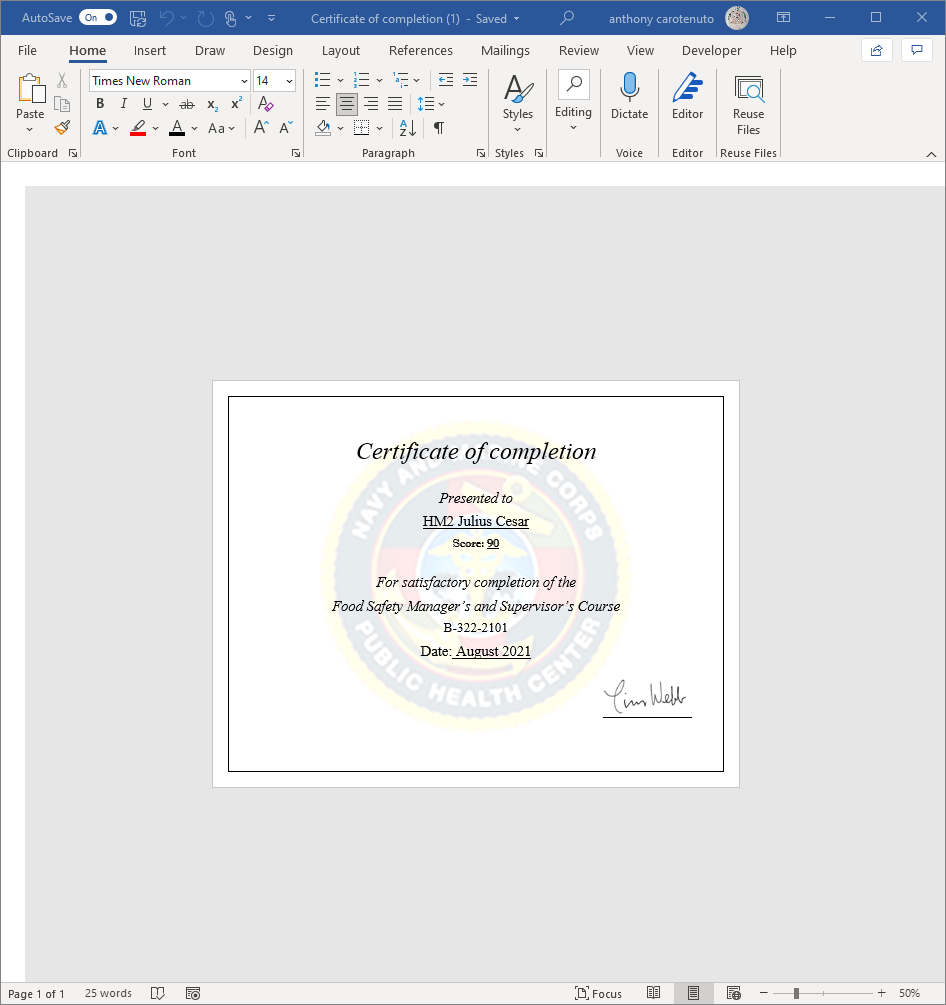 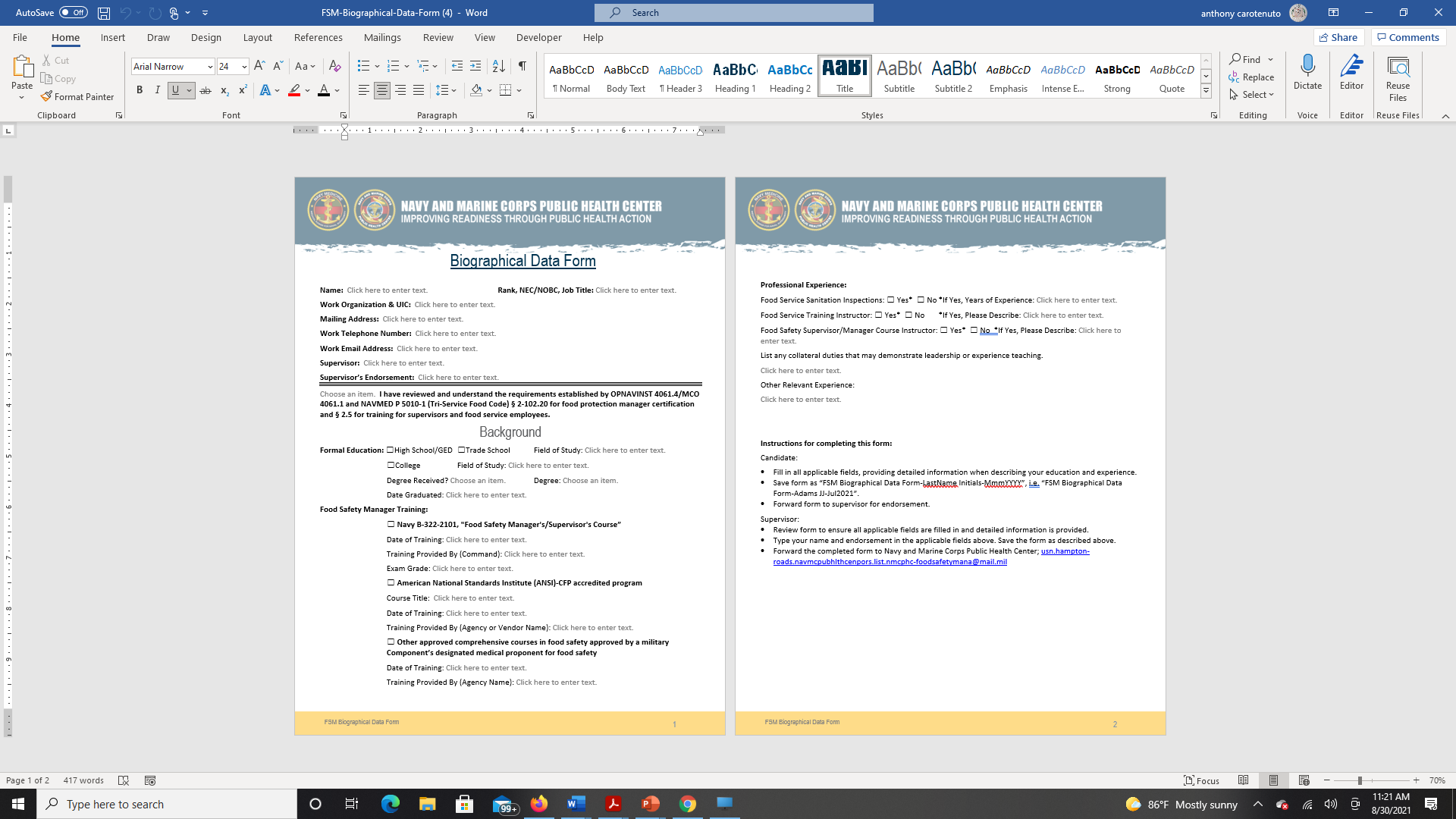 https://www.med.navy.mil/Portals/62/Documents/NMFA/NMCPHC/root/Program%20and%20Policy%20Support/Food%20Sanitation%20and%20Safety/FSM-Biographical-Data-Form.docx?ver=9gLM_c-0WrU8LjlfkYjGRA%3d%
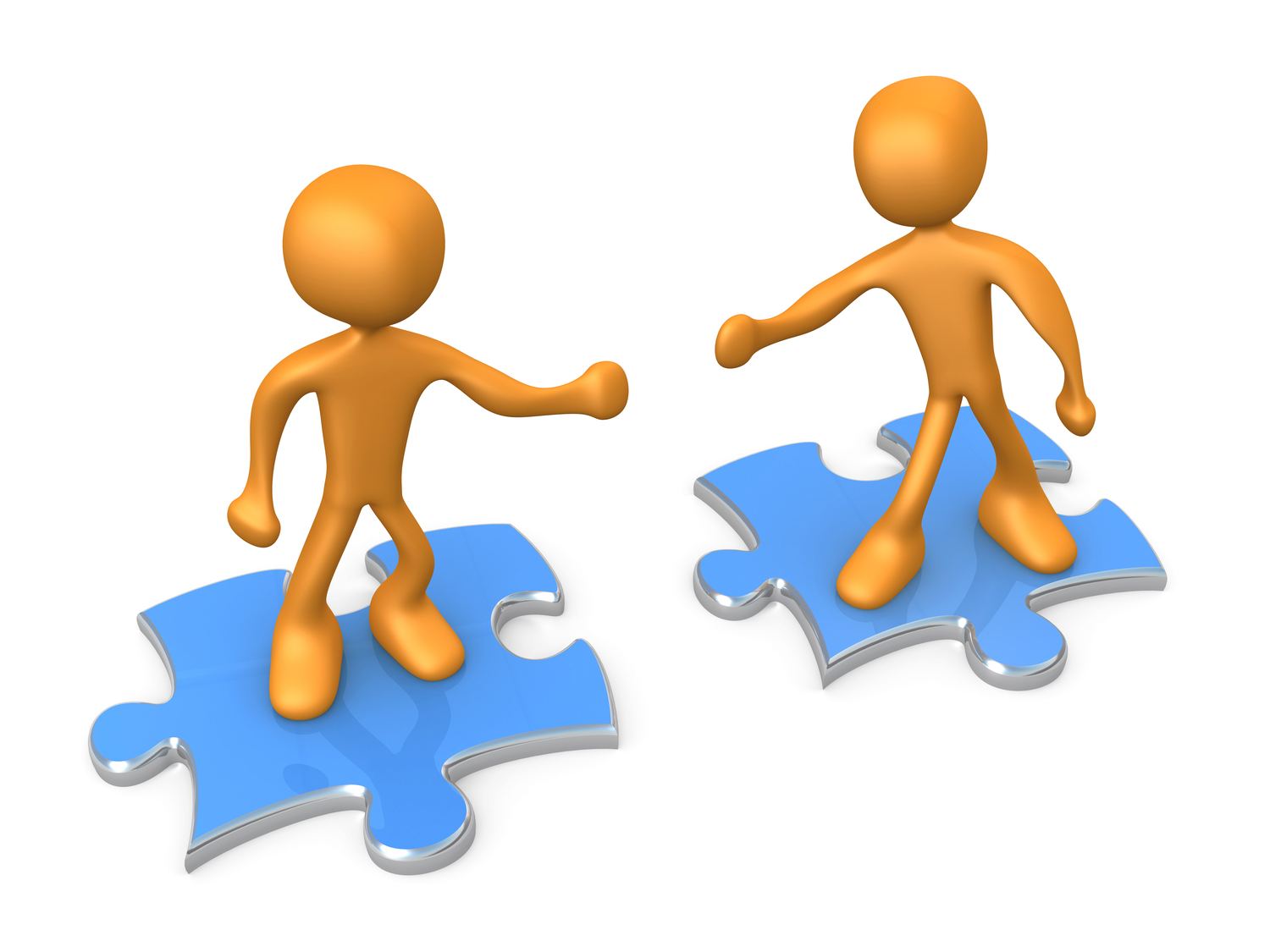 QUESTIONS
Point of Contact: 
usn.hampton-roads.navmcpubhlthcenpors.list.nmcphc-foodsafetymana@mail.mil